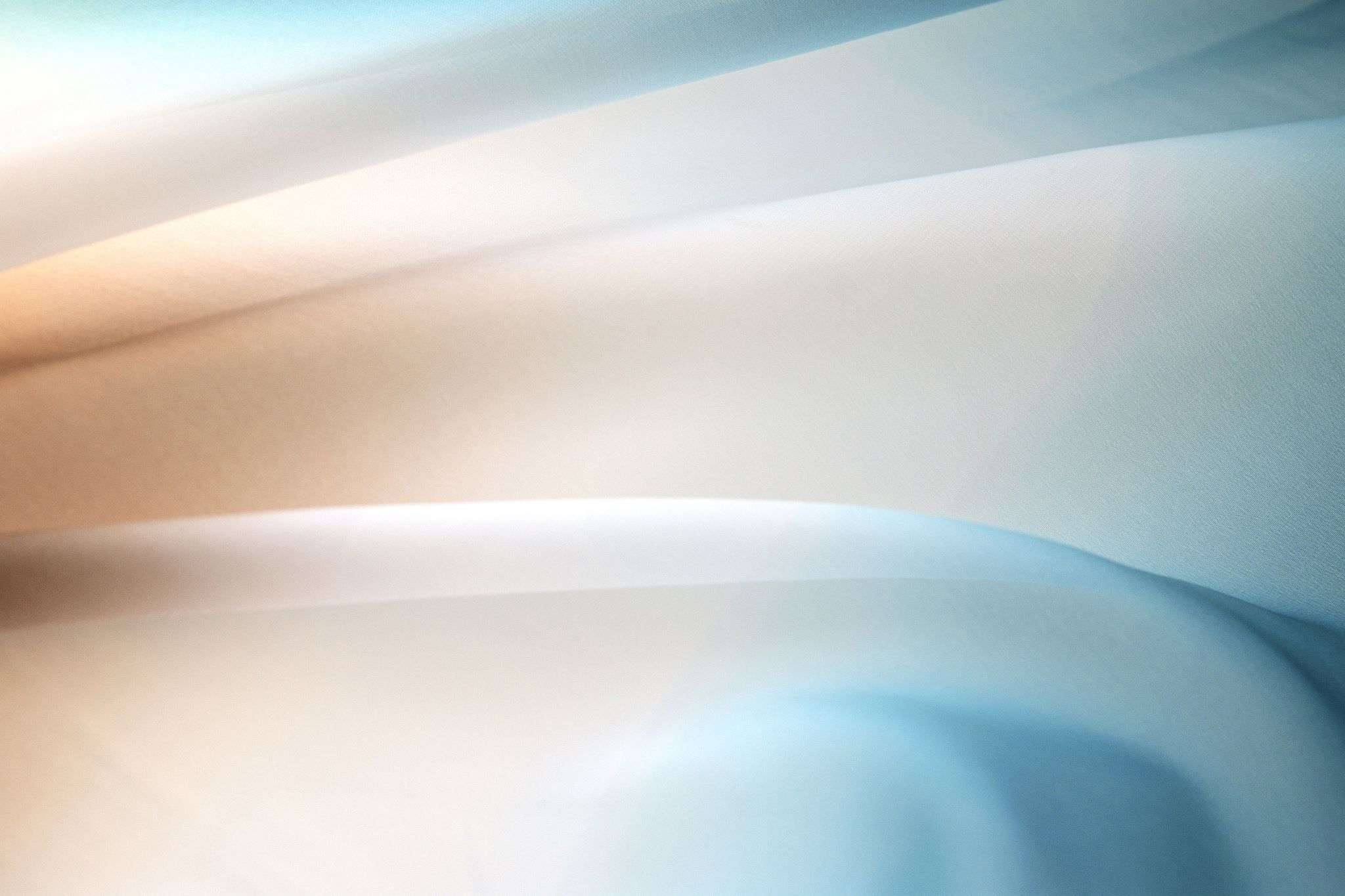 Здійснити конкурентний аналіз українських виробників кави
План
1. Товарна політика (асортимент, бренди, глибина тощо).
2. Цінова політика.
3. Позиціювання.
4. Конкурентні переваги.
5. Цільові сегменти (характеристика).

Офіційний сайт ТОВ «Кава зі Львова». URL : https://kavazilvova-shop.com.ua/shop/ 
Офіційний сайт ТОВ «Віденська кава». URL : http://www.wiener-kaffee.eu/index-ua.php
Офіційний сайт ТОВ «Джеміні Еспресо. URL : https://gemini.ua/ 
 Офіційний сайт ТОВ «Українська Кавова Компанія ЛТД». URL : https://coffee-ucc.com/ua
Офіційний сайт ТОВ «Кофе Арт Україна». URL : https://art-coffee.com.ua/ 
Офіційний сайт бренда ISLA. URL : https://isla.ua/ru/about/